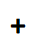 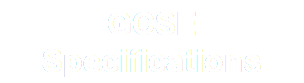 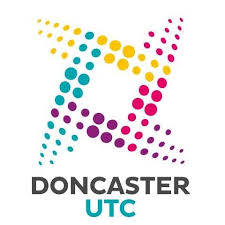 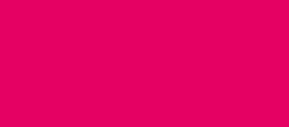 GCSE 
Specification
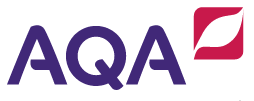 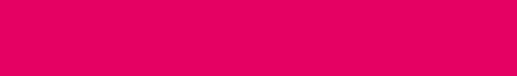 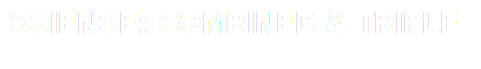 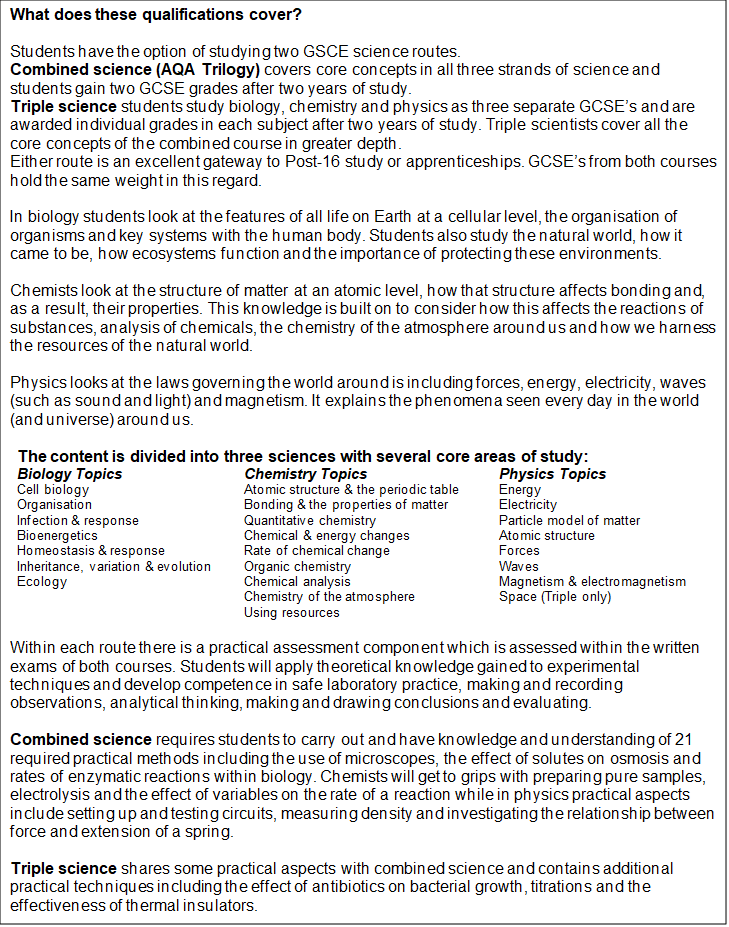 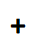 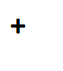 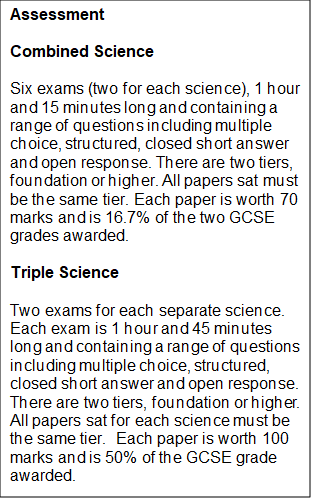 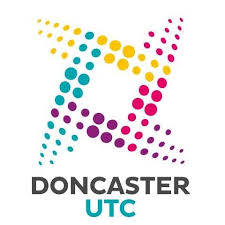 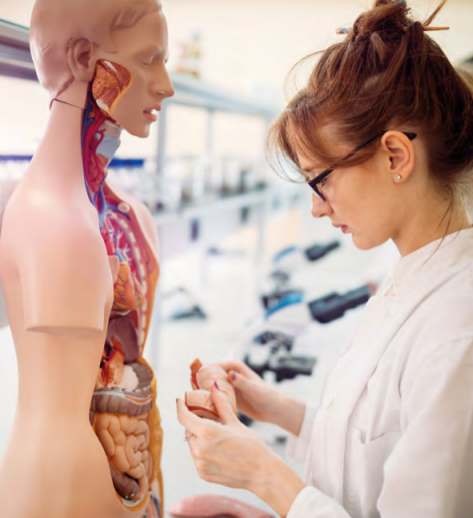 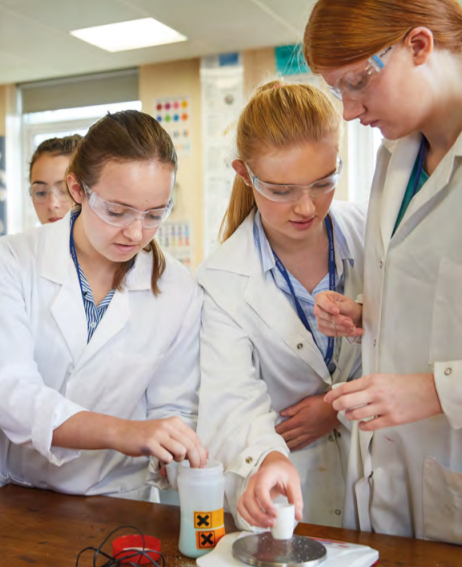 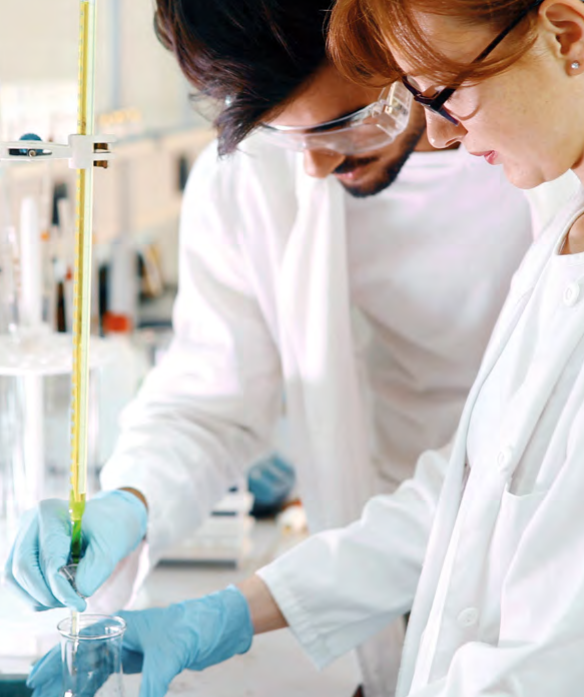 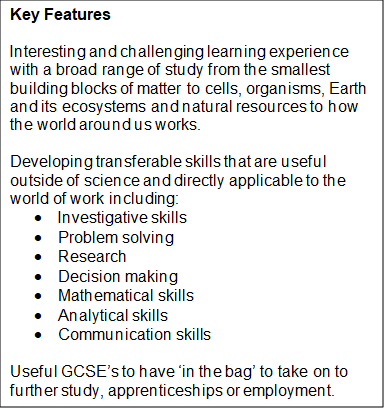 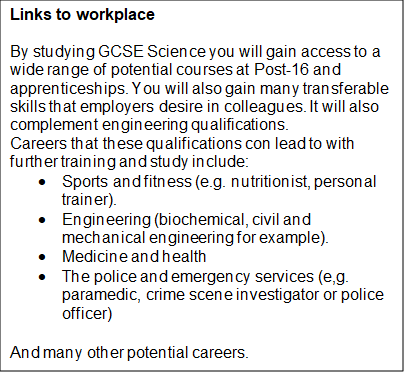